The UK’s greenhouse gas emissions
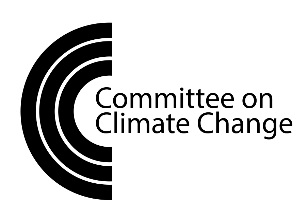 The topics you will discuss
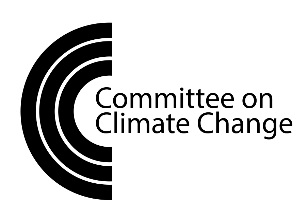 Information on climate change and the UK’s ‘net-zero’ target
Energy supply
How we travel
The energy we use in the home
Food, farming, and the use of land
What we buy
Removing greenhouse gases from the atmosphere